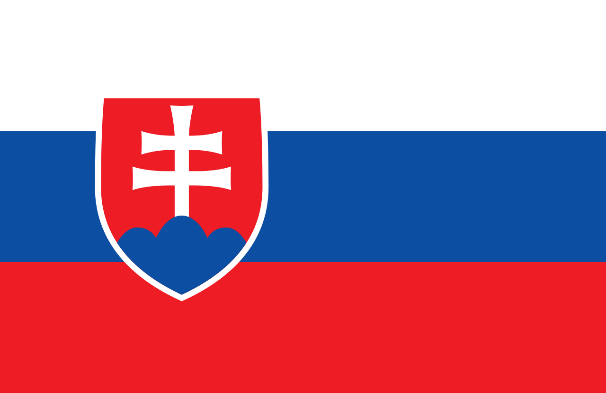 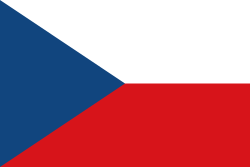 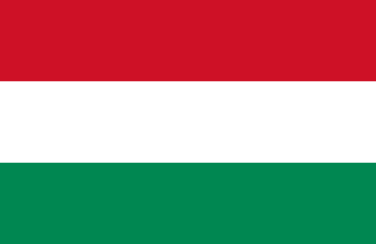 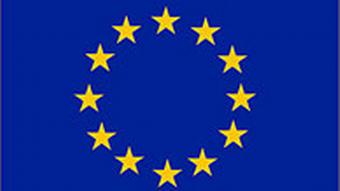 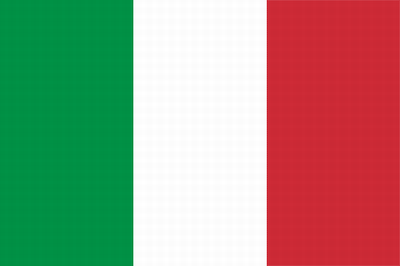 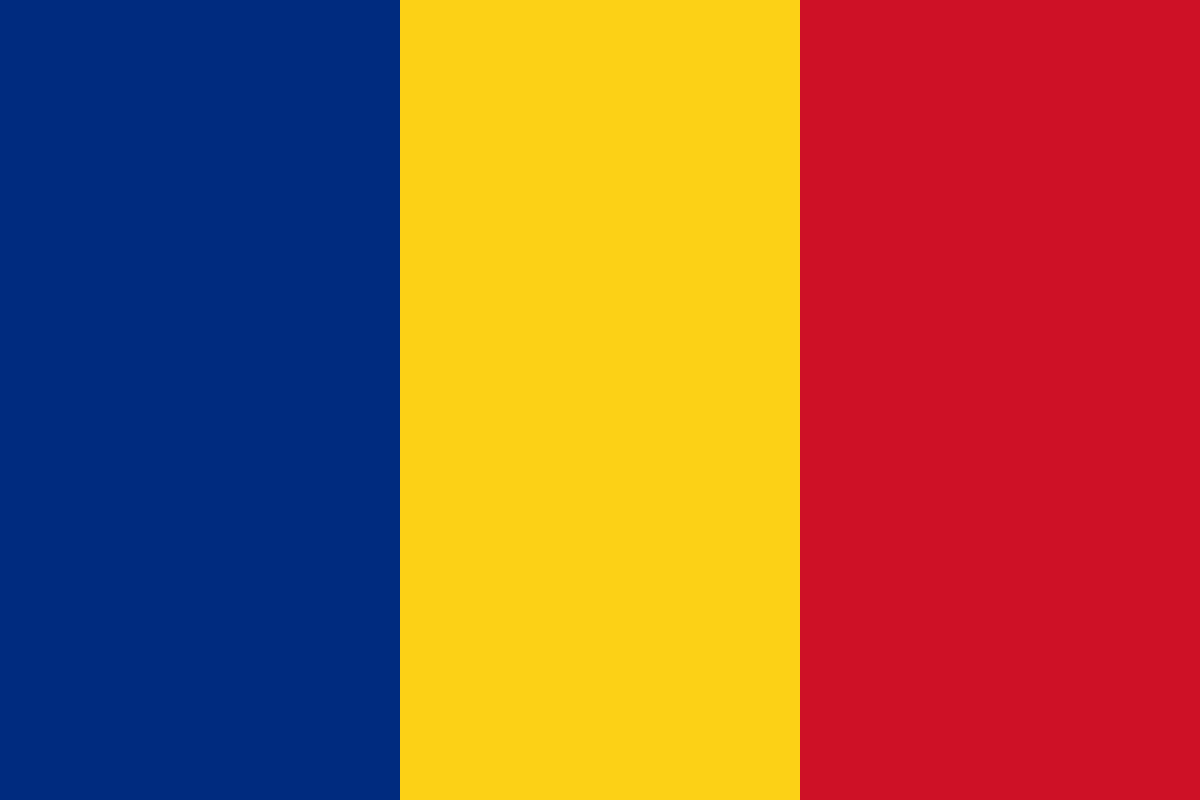 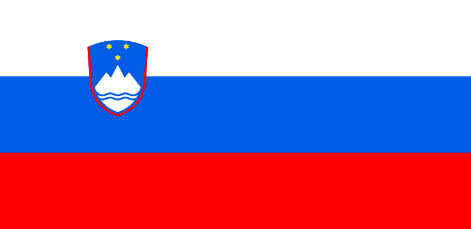 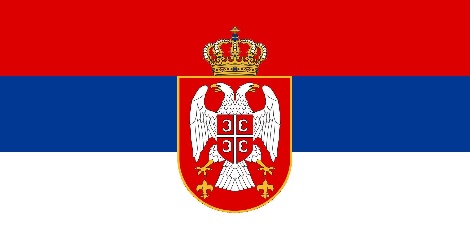 VIFFE
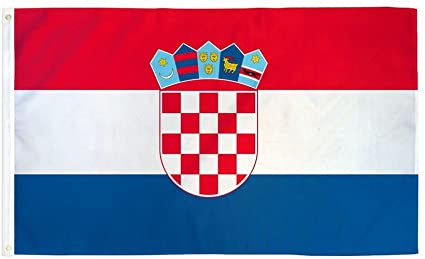 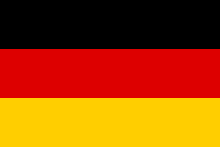 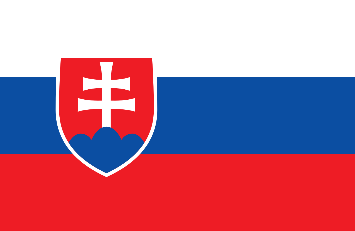 VRAKUN’ AND ITS FRIENDS TO DISCUSS
 FUTURE PATHS FOR EUROPE   EfC 2021
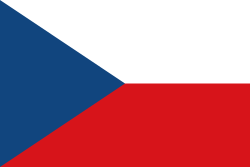 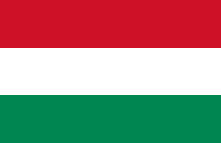 ECONOMIC FUTURE OF EUROPE
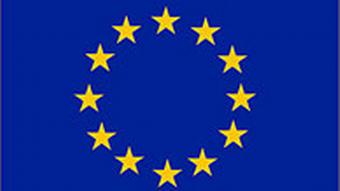 LECTURE
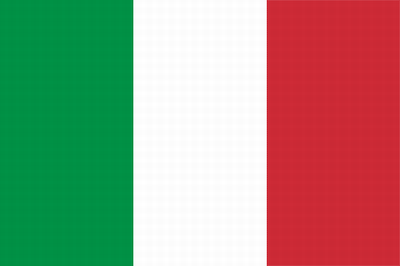 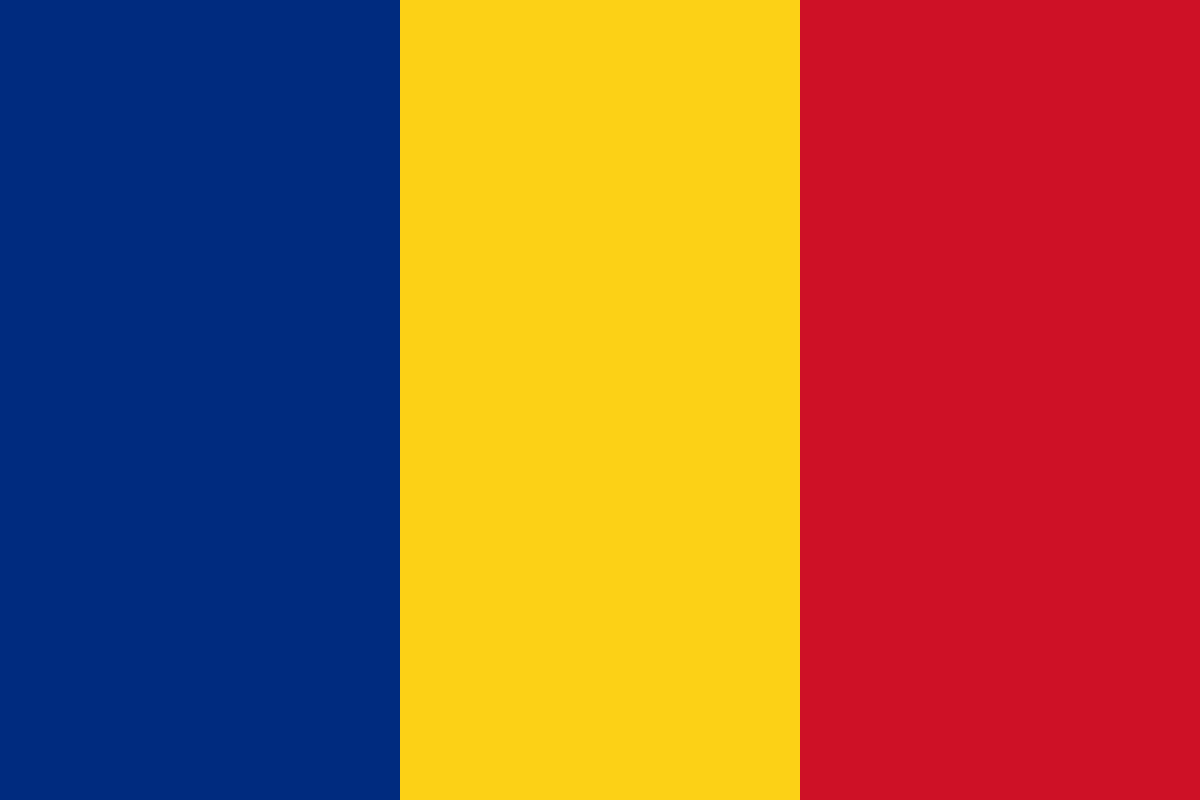 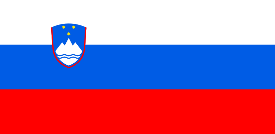 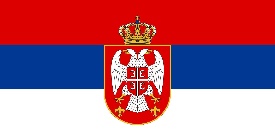 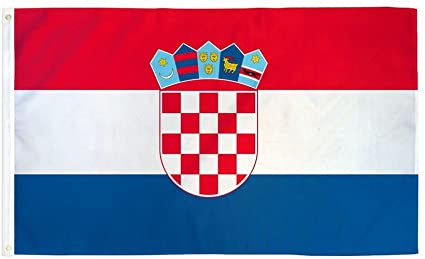 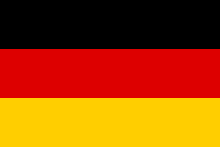 VIFFE
VRAKUN’ AND ITS FRIENDS TO DISCUSS FUTURE PATHS FOR EU
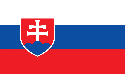 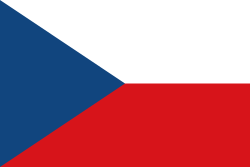 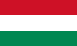 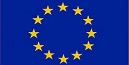 ECONOMIC FUTURE OF EUROPE
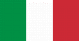 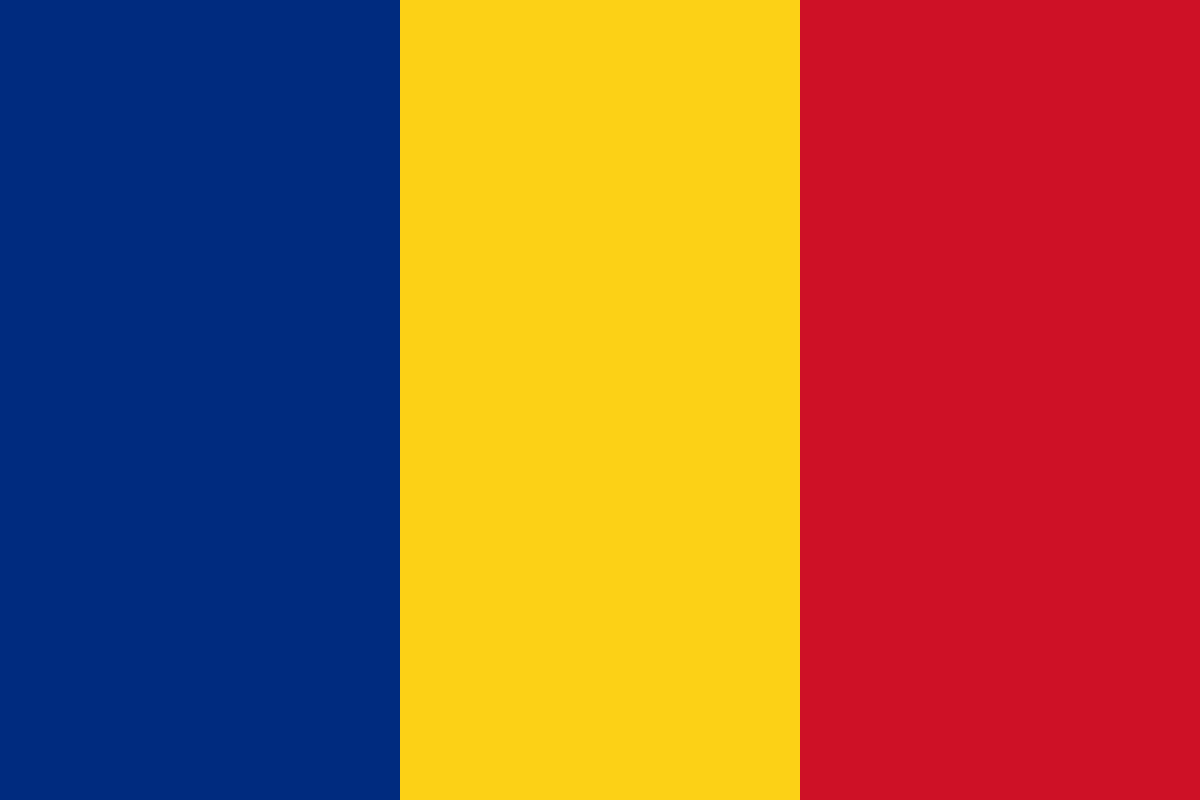 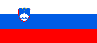 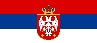 EURÓPA GAZDASÁGI JÖVŐKÉPE
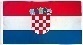 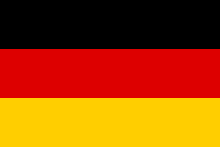 VRAKUN’ AND ITS FRIENDS TO DISCUSS FUTURE PATHS FOR EU
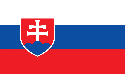 ECONOMIC FUTURE OF EUROPE
World GDP
A világ GDP-je
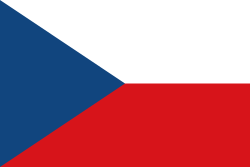 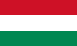 BUSD
MdUSD
Per capita       Egy főre eső
USD
Nominal       Nominális
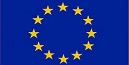 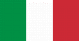 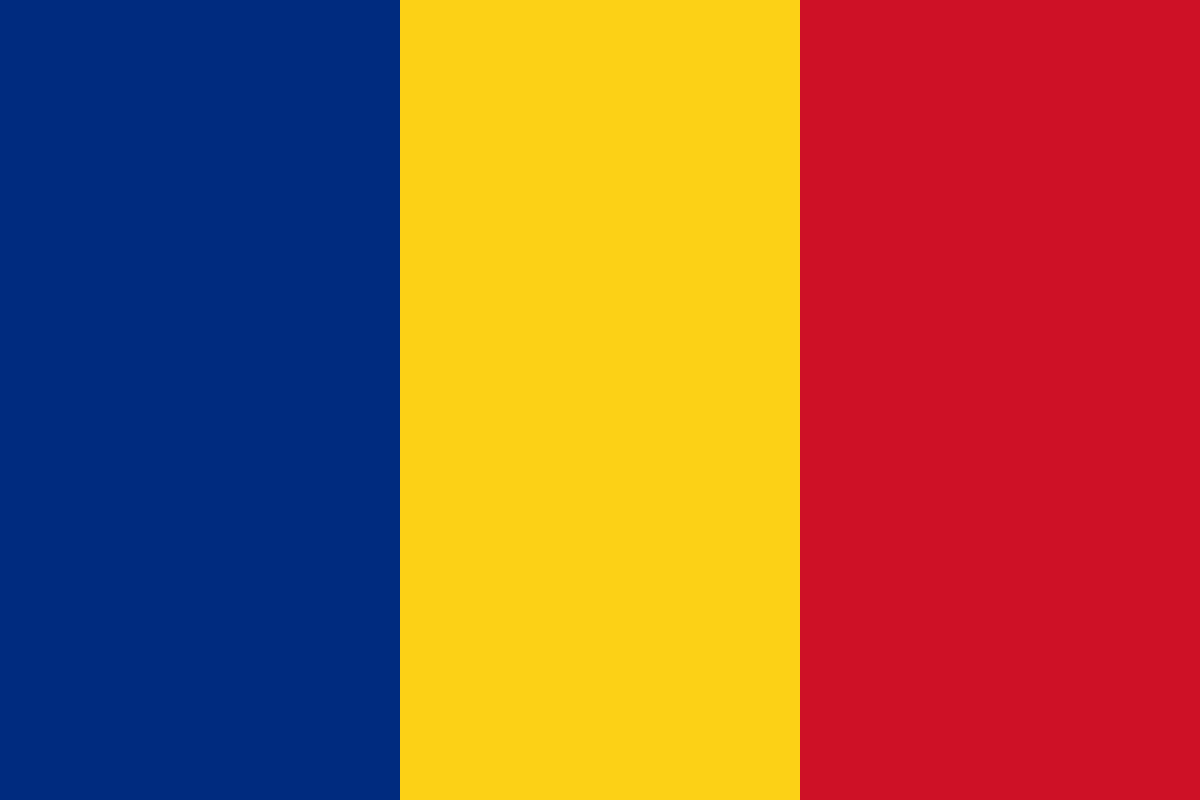 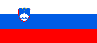 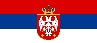 USA     CHINA     JAPAN  GERMANY   GB
USA     CHINA     JAPAN  GERMANY   GB
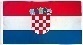 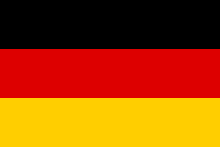 BUSD
MdUSD
PPP       Vásárlóerő
USA     CHINA     JAPAN  GERMANY   GB
VRAKUN’ AND ITS FRIENDS TO DISCUSS FUTURE PATHS FOR EU
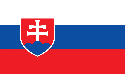 ECONOMIC FUTURE OF EUROPE
The biggest GDP
A legnagyobb GDP
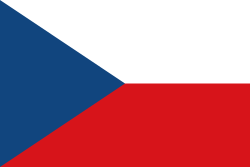 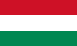 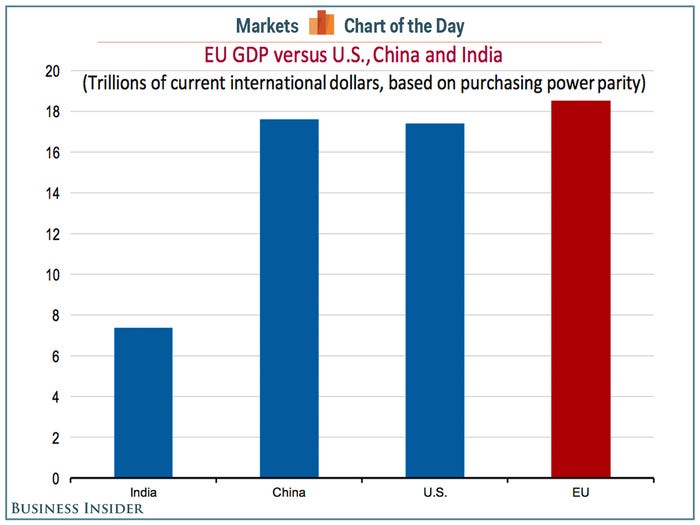 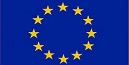 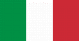 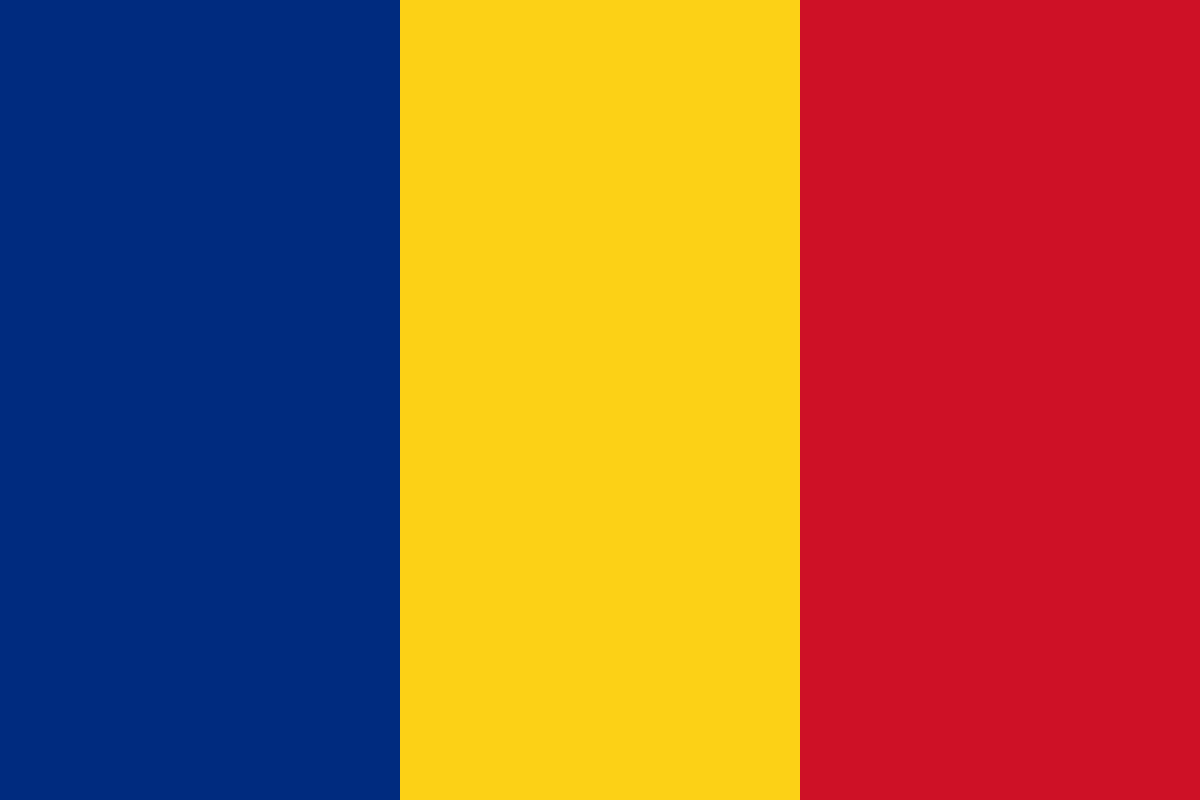 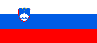 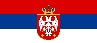 2015!
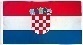 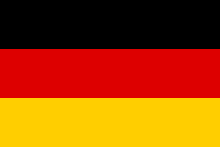 VRAKUN’ AND ITS FRIENDS TO DISCUSS FUTURE PATHS FOR EU
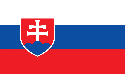 ECONOMIC FUTURE OF EUROPE
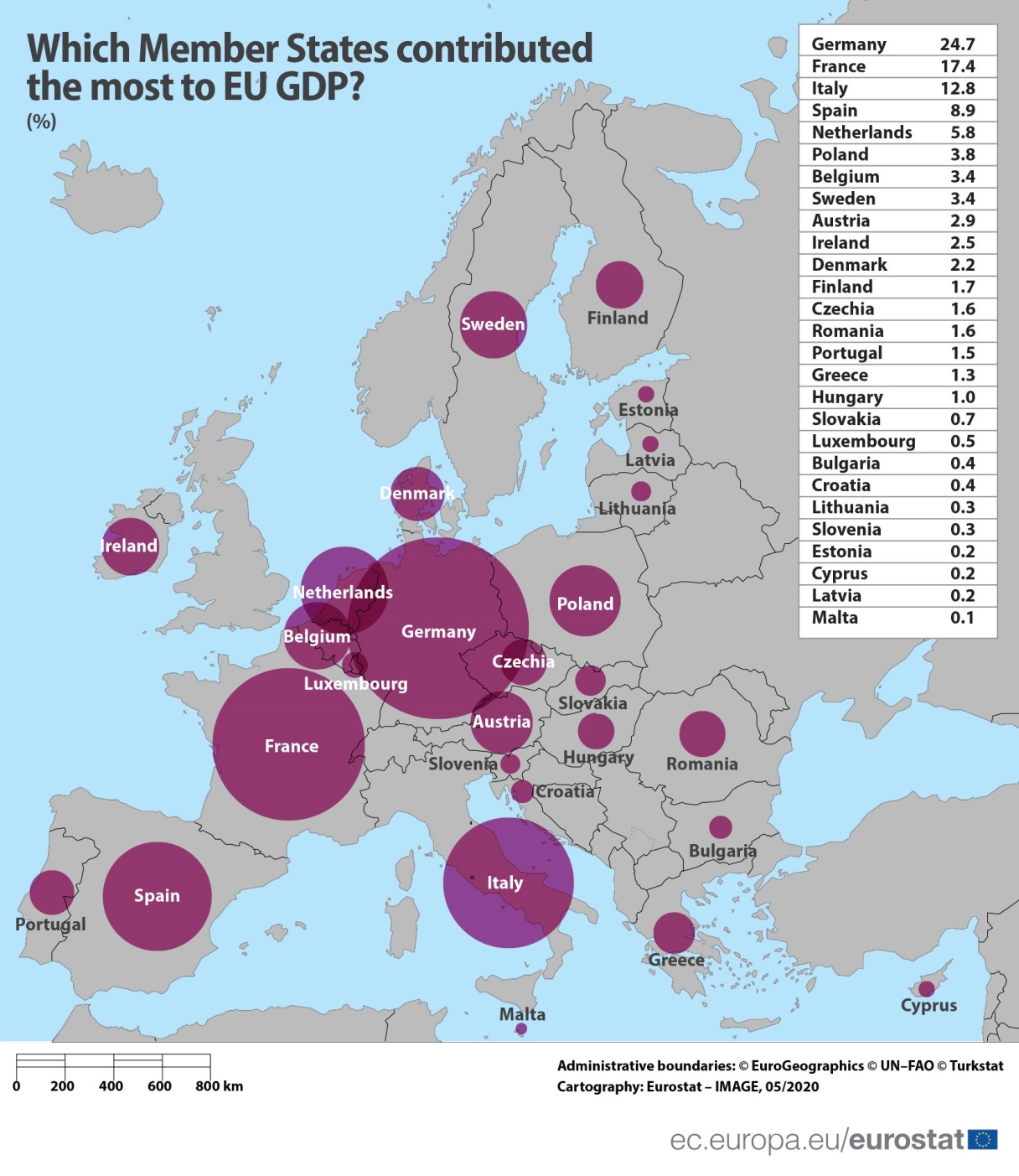 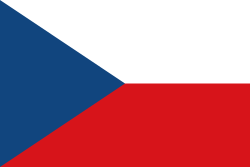 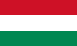 EU-GDP 
országonként
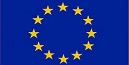 Germany +
France+
Italy+
Spain+
Netherlands=

 69.6%
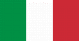 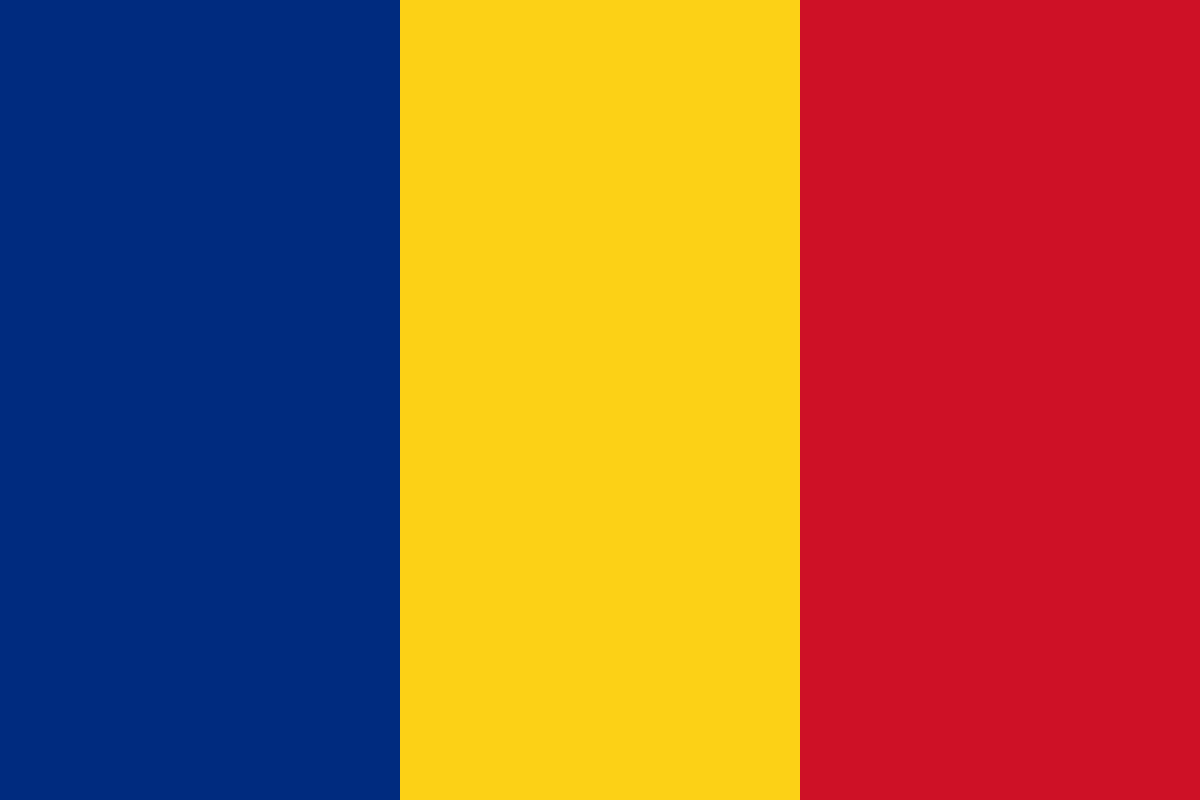 Németország +
Franciaország+
Olaszország+
Spanyolország+
Hollandia=

   69.6%
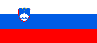 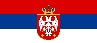 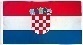 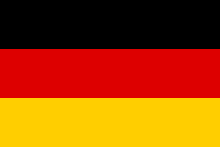 VRAKUN’ AND ITS FRIENDS TO DISCUSS FUTURE PATHS FOR EU
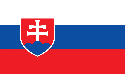 ECONOMIC FUTURE OF EUROPE
Decrease of GDP in 2020 2. quartal due to COVID
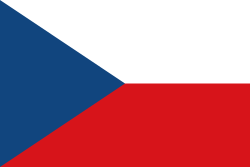 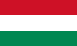 GDP-csökkenés 2020 2. negyedévben a COVID következtében
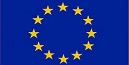 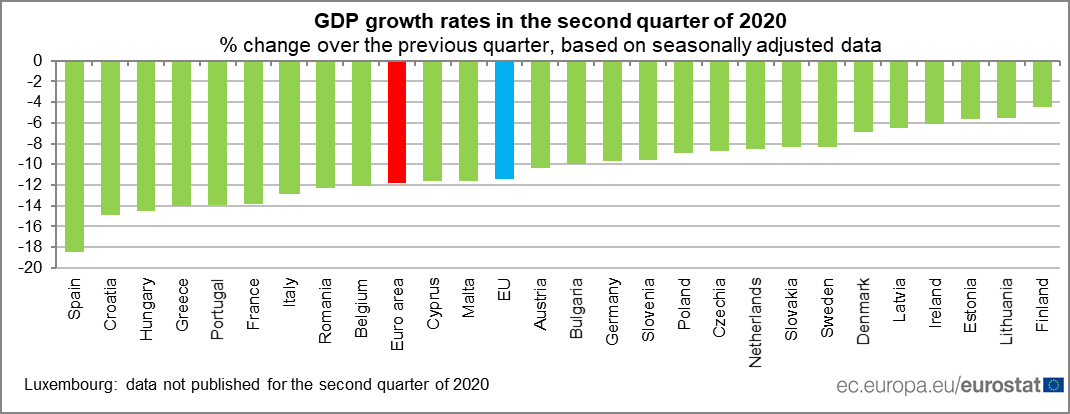 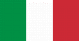 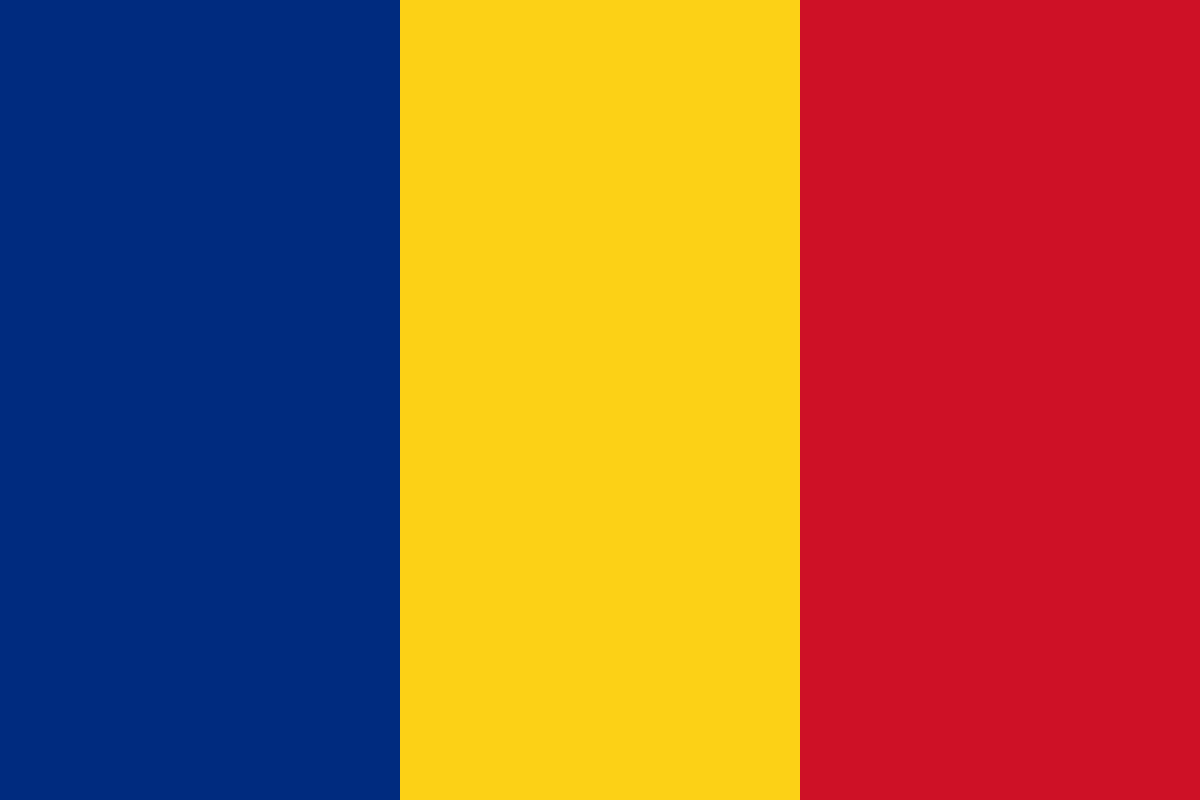 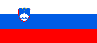 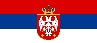 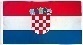 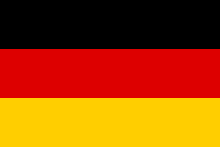 VRAKUN’ AND ITS FRIENDS TO DISCUSS FUTURE PATHS FOR EU
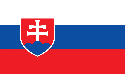 ECONOMIC FUTURE OF EUROPE
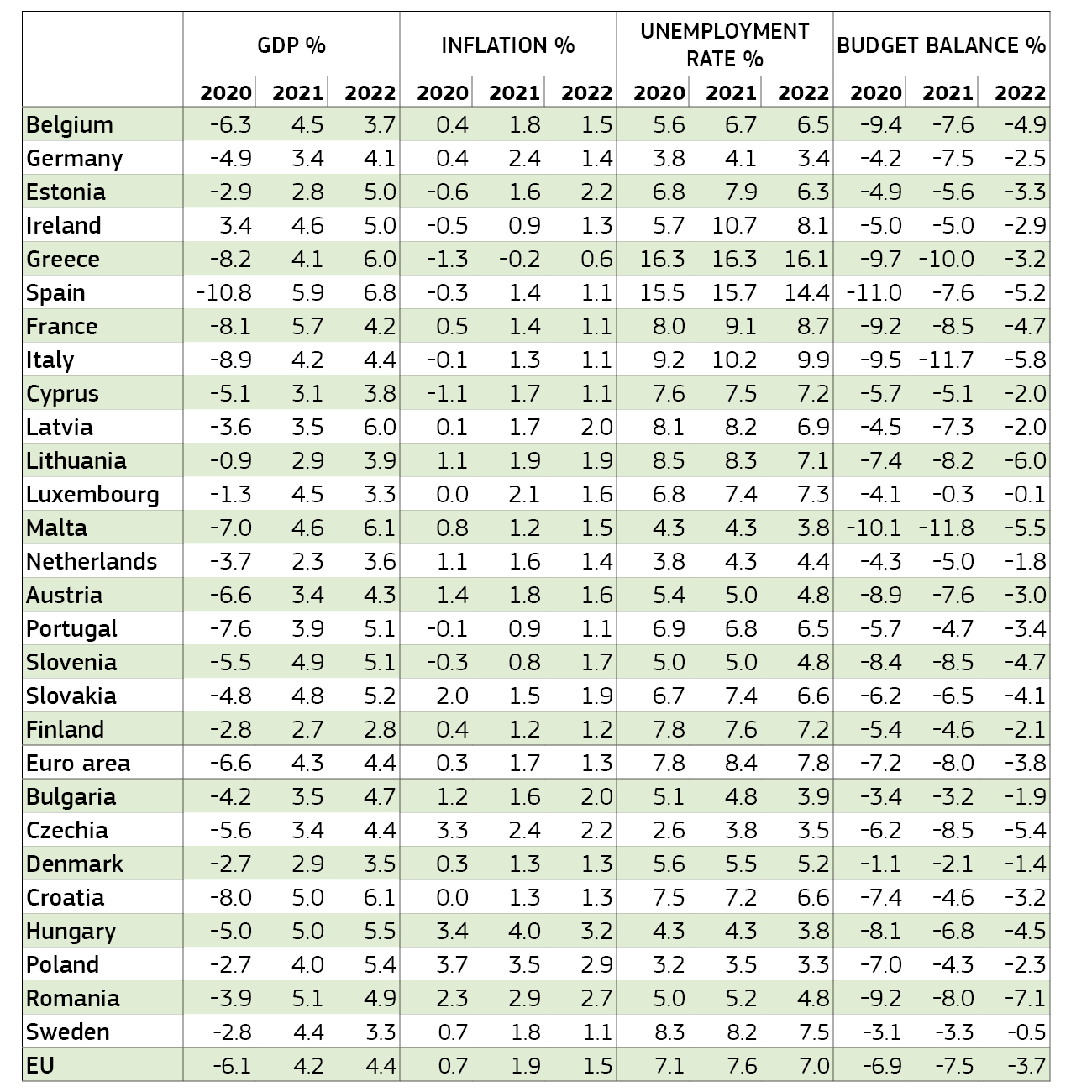 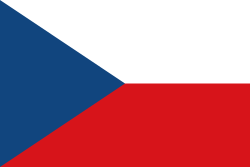 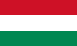 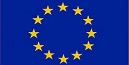 Előrejelzés
2020-2022
Forecast
2020-2022
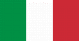 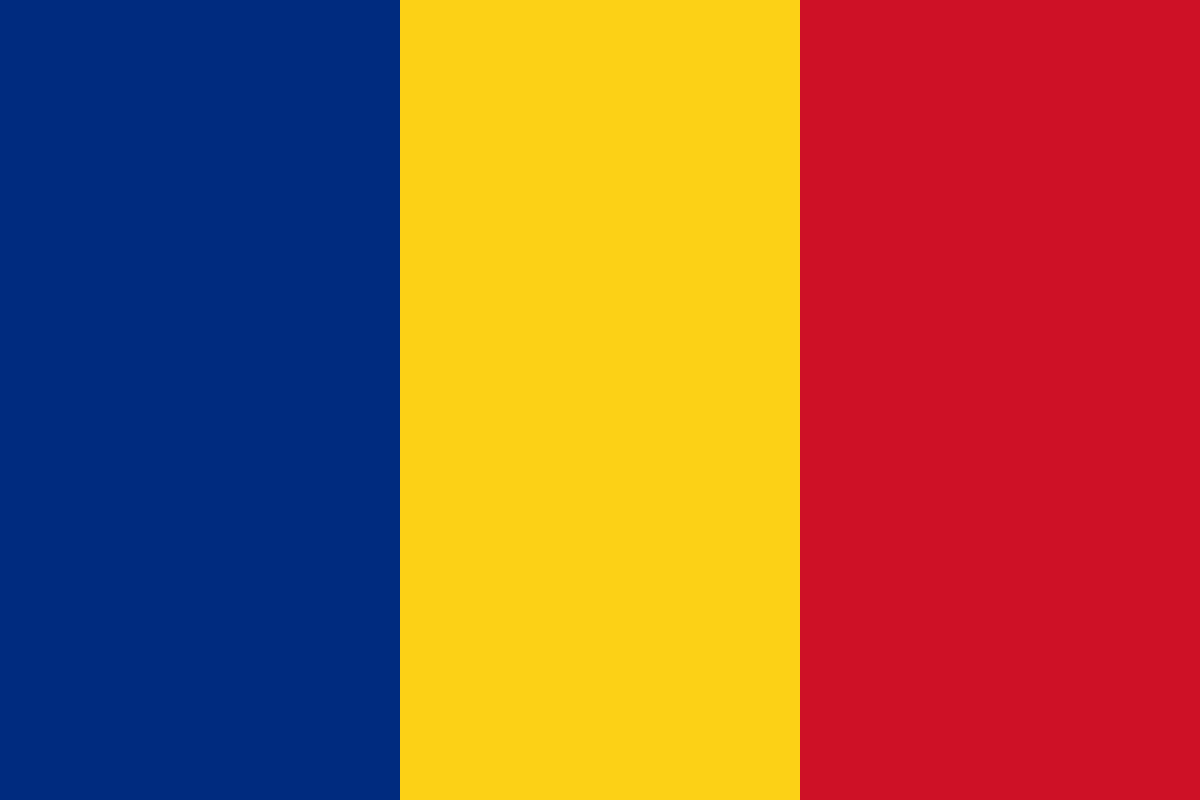 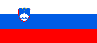 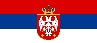 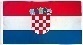 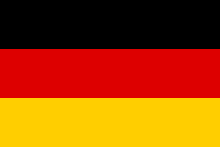 VRAKUN’ AND ITS FRIENDS TO DISCUSS FUTURE PATHS FOR EU
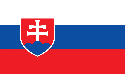 ECONOMIC FUTURE OF EUROPE
EU FORECAST 2020 – 2022
EU ELŐREJELZÉS 2020-2022
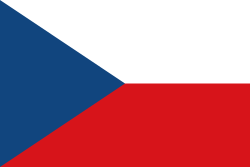 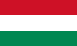 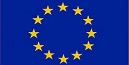 GDP%	        INFLATION %             UNEMPLOYMENT %             BUDGET BALANCE %
GDP%               INFLÁCIÓ %              MUNKANÉLKÜLISÉG %    KÖLTSÉGVETÉSI EGYENSÚLY%
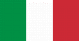 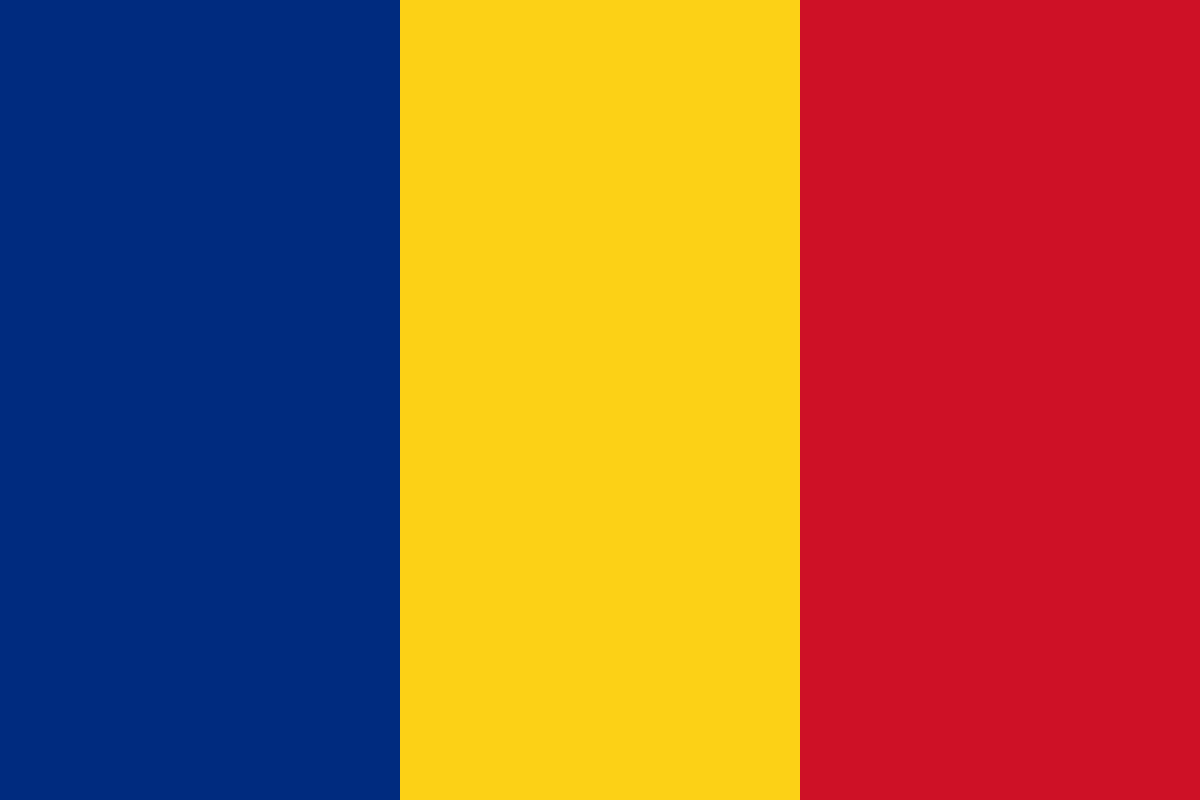 2020  2021  2022
2020  2021  2022
2020  2021  2022
2020  2021  2022
-6.1   4.2     4.4       0.7     1.9     1.5            7.1      7.6    7.0                     -6.9     -7.5     -3.7
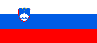 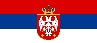 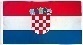 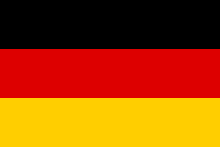 VRAKUN’ AND ITS FRIENDS TO DISCUSS FUTURE PATHS FOR EU
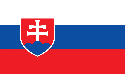 ECONOMIC FUTURE OF EUROPE
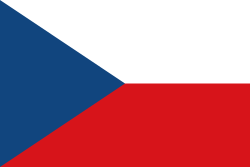 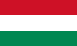 Money for recovery after Covid            Pénz a Covid utáni helyreállításra
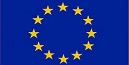 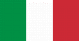 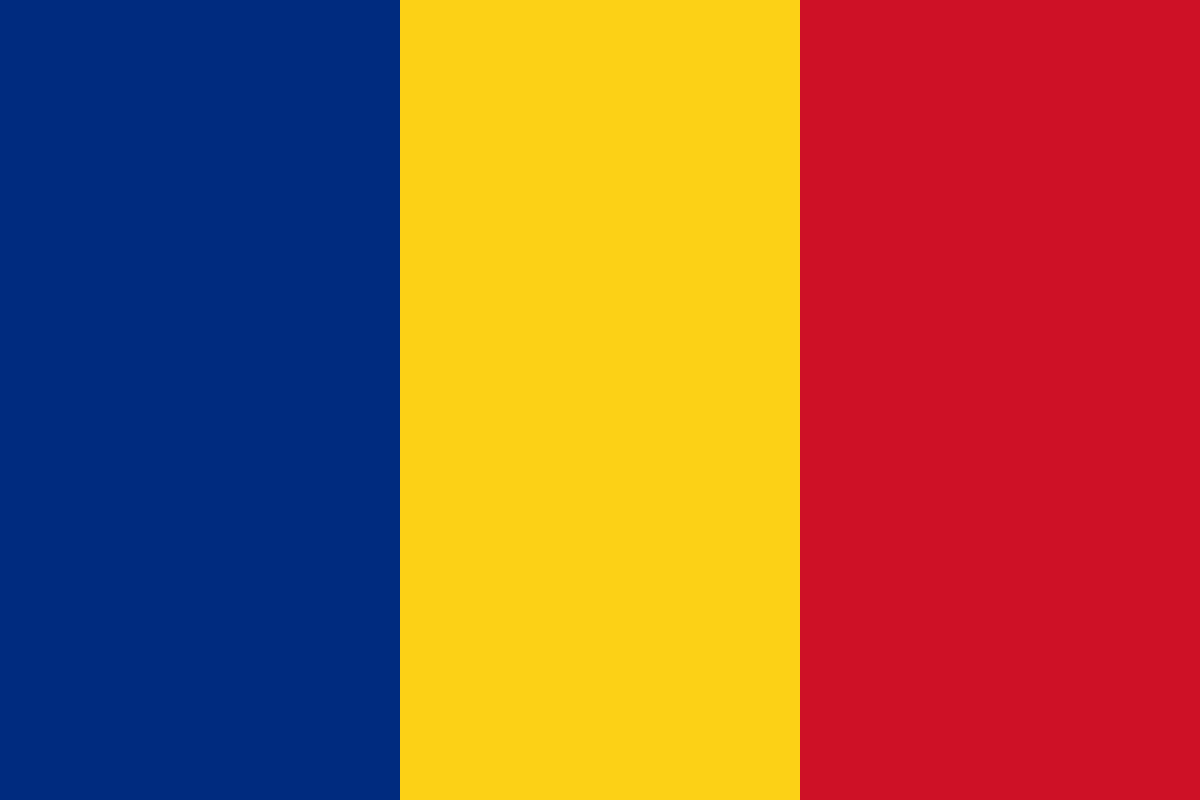 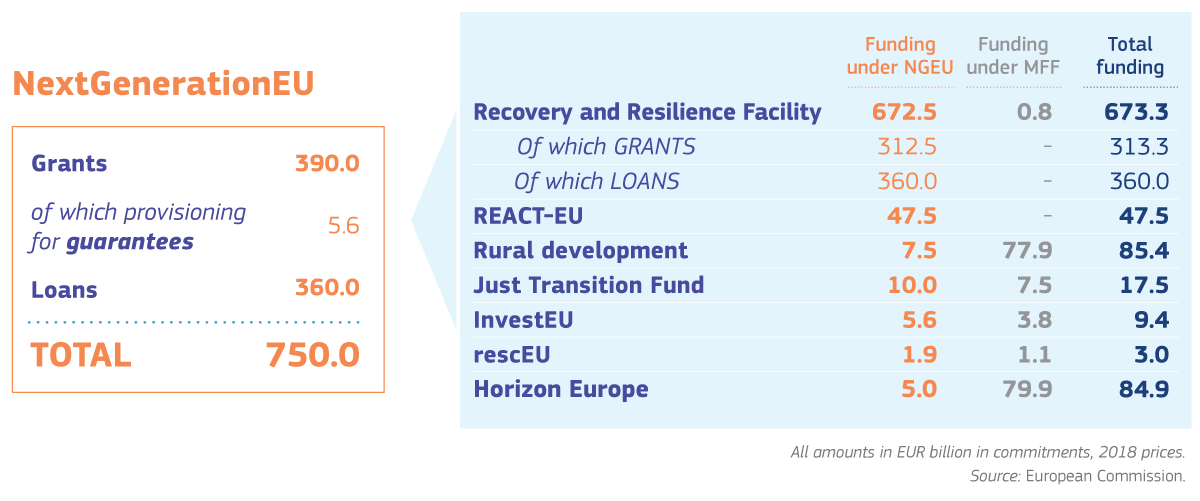 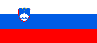 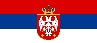 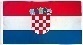 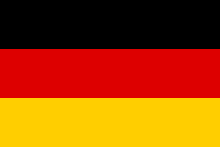 NEXT GENERATION EU   ÚJ GENERÁCIÓ EU
VRAKUN’ AND ITS FRIENDS TO DISCUSS FUTURE PATHS FOR EU
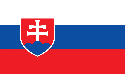 ECONOMIC FUTURE OF EUROPE
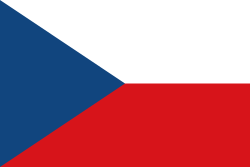 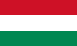 More balanced budget for 2021-2027    Kiegyensúlyozottabb költségvetés 2021-2027
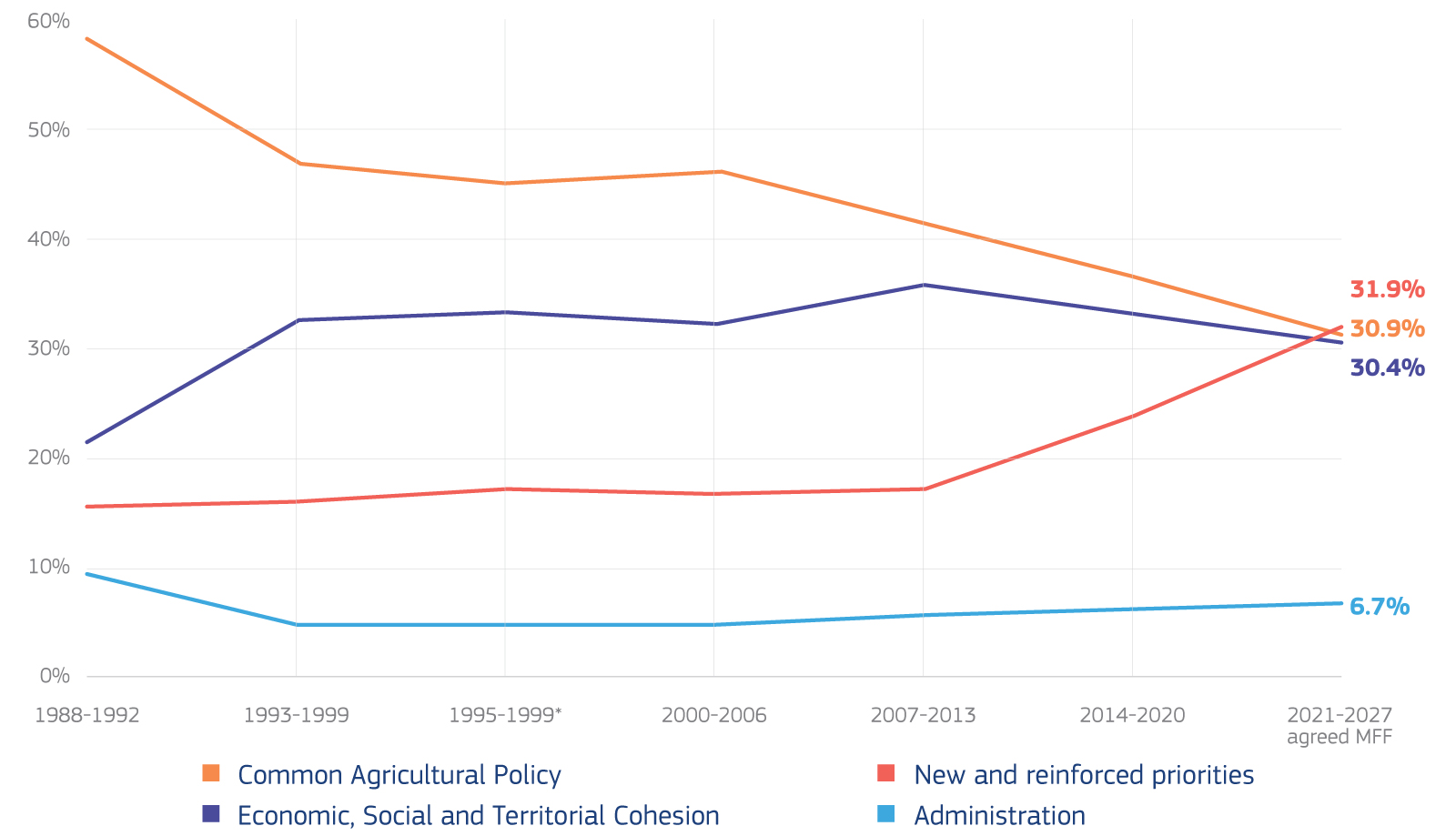 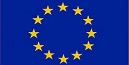 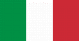 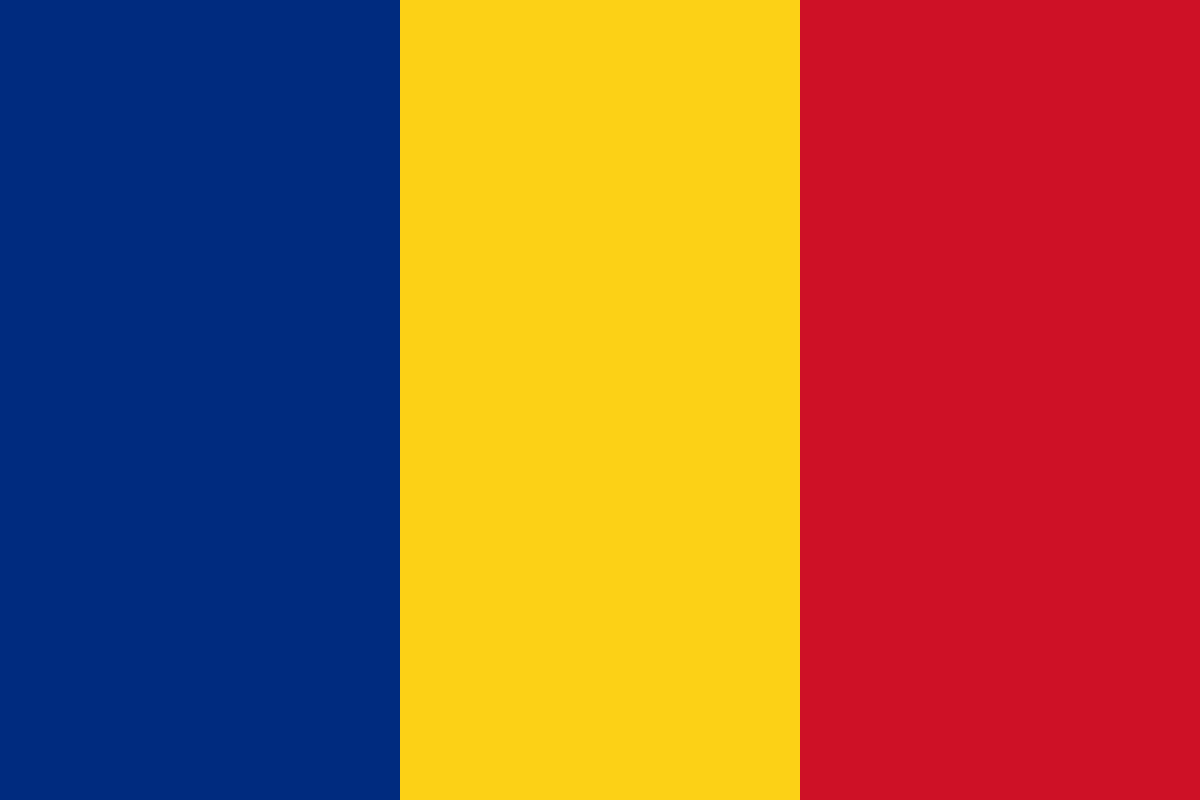 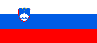 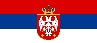 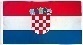 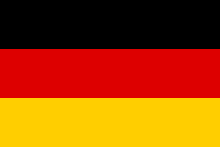 VRAKUN’ AND ITS FRIENDS TO DISCUSS FUTURE PATHS FOR EU
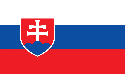 ECONOMIC FUTURE OF EUROPE
PRIORITIES 2021 – 2027

Fight climate change
Research and innovation
Digital transformation
 Protection of environment (biodiversity)
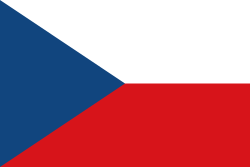 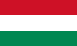 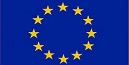 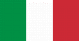 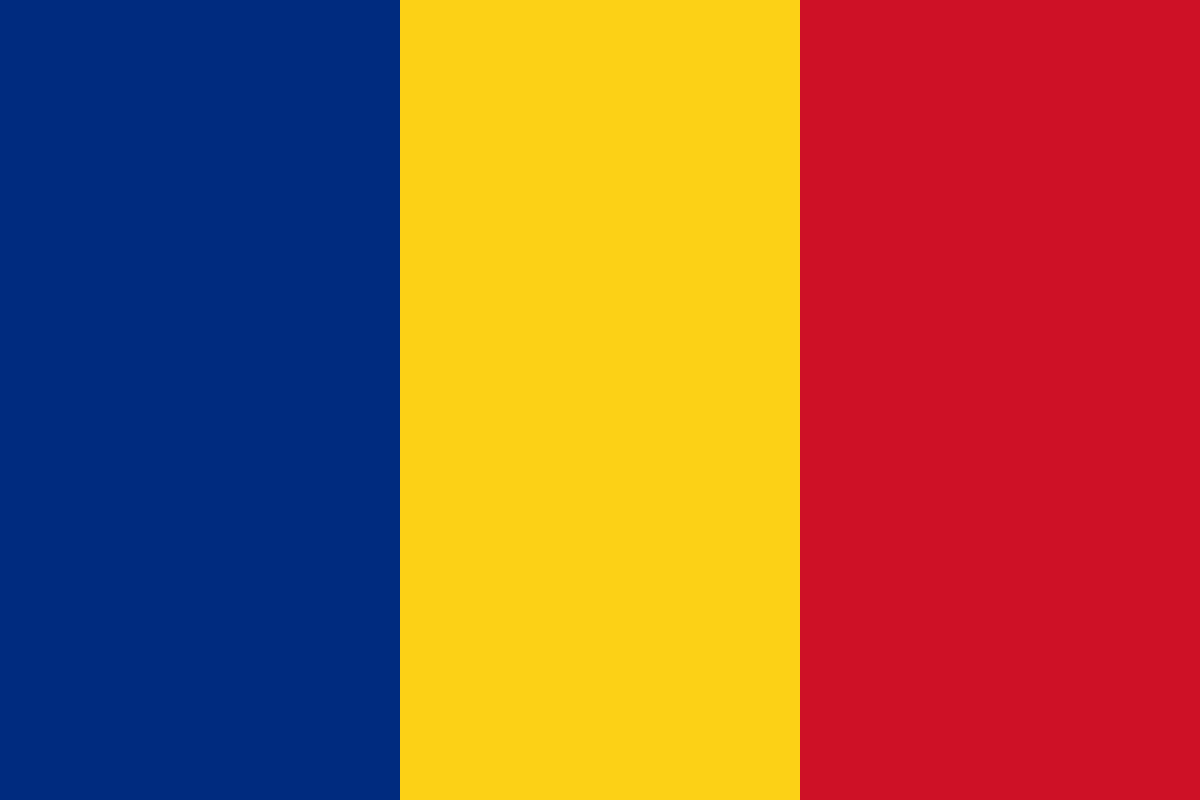 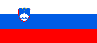 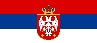 KIEMELT HANGSÚLYOK 2021 – 2027

Klímaváltozás elleni küzdelem
Kutatás és innováció
Digitális átmenet
Környezetvédelem (a biológiai sokféleség védelme)
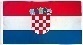 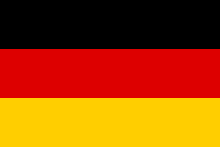 VRAKUN’ AND ITS FRIENDS TO DISCUSS FUTURE PATHS FOR EU
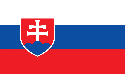 ECONOMIC FUTURE OF EUROPE
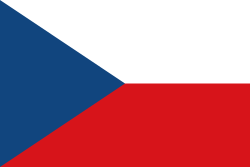 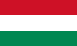 Thanks for your attention
Have a good discussion!

Köszönöm a figyelmet
Jó megbeszélést!
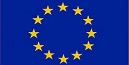 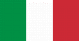 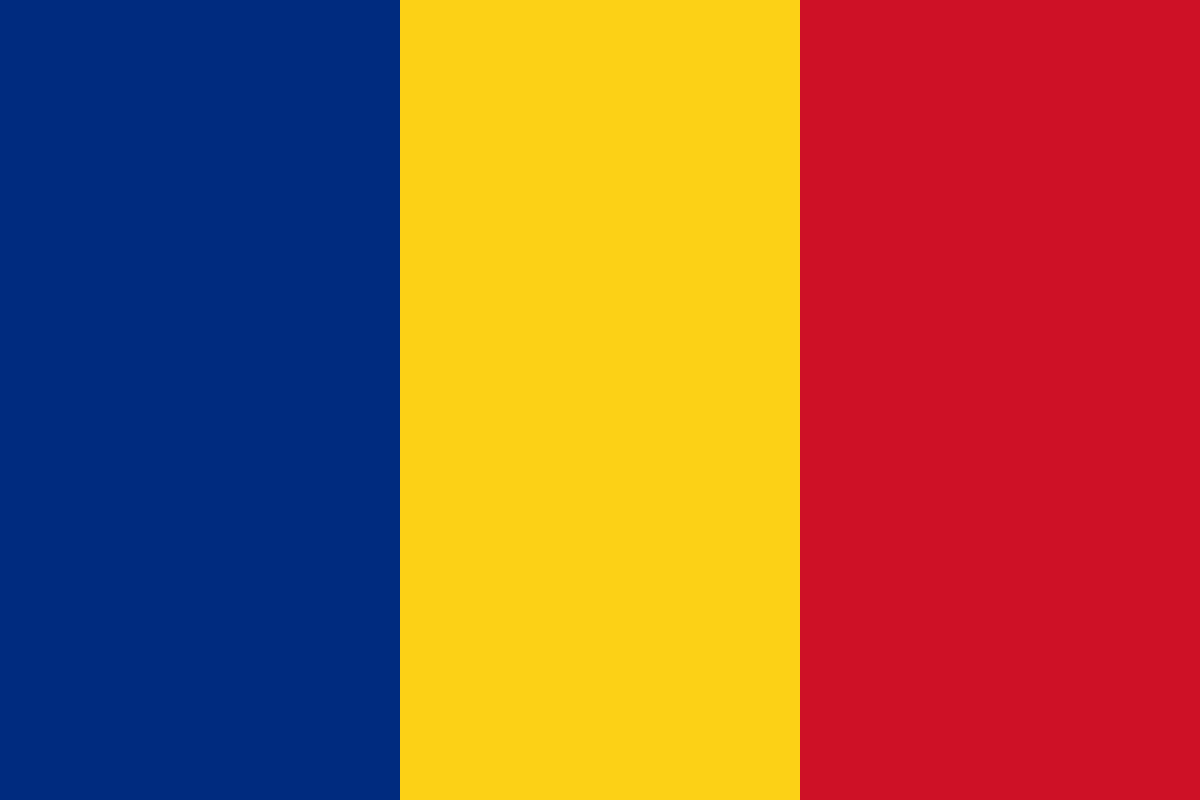 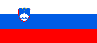 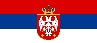 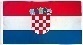 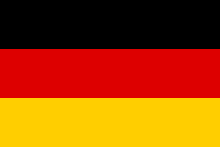